KPO i FERC
Zapewnienie dostępu do bardzo szybkiego internetu oraz ultra-szybkiego internetuszerokopasmowego na obszarach białych plam
Zagadnienia dotyczące kamieni milowych oraz planów naprawczych.

Spotkanie z ostatecznymi odbiorcami wsparcia i beneficjentami 18.10.2024 r.
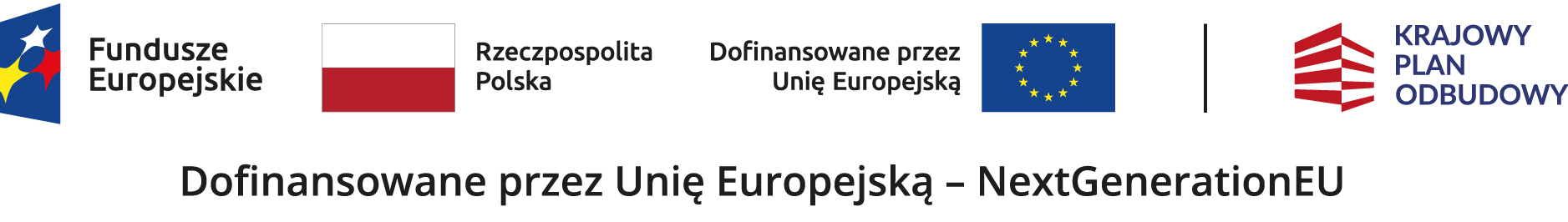 Bariery inwestycyjne
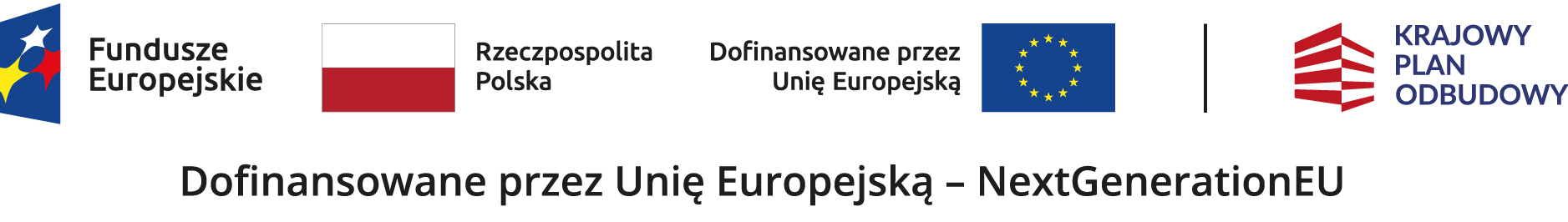 Na obszarze projektowym należy objąć zasięgiem szerokopasmowego dostępu do internetu 100% wyznaczonych punktów adresowych. Jeśli wystąpią przesłanki wynikające z barier inwestycyjnych, o których mowa w Umowie OOW/Beneficjent przekazuje do CPPC informacje w tym zakresie wraz z dokumentami potwierdzającymi wystąpienie barier inwestycyjnych zgodnie z załącznikiem nr 7 do Umowy.
Wyłączenie punktu adresowego z przedsięwzięcia/projektu oraz pomniejszenie zakresu rzeczowego i dofinansowania
Wymiana na punkty adresowe z Listy dodatkowej
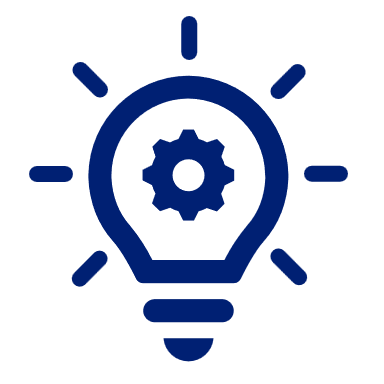 Wyczernienia kwartalne
Raz na kwartał CPPC informuje o wyczernionych punktach adresowych niespełniających definicji białej plamy określonych w Rozporządzeniach Ministra Cyfryzacji.
Wyczernienia są określne na podstawie informacji przekazywanych przez operatorów telekomunikacyjnych do SIDUSIS oraz PIT.
Wyczernienia nie obejmują: 
punktów adresowych oznaczonych na dzień uzupełnienia baz jako wykonane;
punktów adresowych, dla których sprawozdano w systemie SIDUSIS/PIT zasięg teoretyczny.
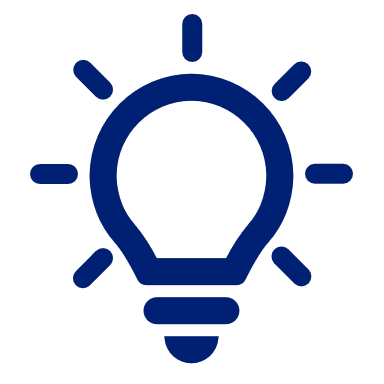 Punkty adresowe wyczernione zgodnie ze stanem na 30.06.2024 r., posiadające zasięg teoretyczny zostaną przywrócone do realizacji.
Informacje o punktach adresowych objętych zasięgiem przez innych operatorów- na podstawie SIDUSIS
Pozostawienie punktów adresowych w przedsięwzięciu/projekcie
Informacja od CPPC o punktach „wyczernionych”
Analiza OOW / Beneficjenta
Wyłączenie punktów adresowych z przedsięwzięcia/projektu
W systemie SIMBA
W terminie 30 dni
Zmiany w SIMBA Proces przywracania przez OOW/Beneficjenta punktów adresowych objętych barierą inwestycyjną na podstawie kwartalnych wyczernień
Przywracanie punktów w miniSIMBA - dodatkowa zakładka dedykowana barierom
Oznaczanie podstaw przywrócenia
Złożenie oświadczenia o posiadaniu dokumentów - potwierdzenie posiadanie dokumentacji uzasadniającej zdjęcie bariery (dokumentacja musi potwierdzać, że przed uzyskaniem informacji o wyczernieniu zaistniały przesłanki uzasadniające pozostawienie punktów w realizacji)
Import danych do SIMBA
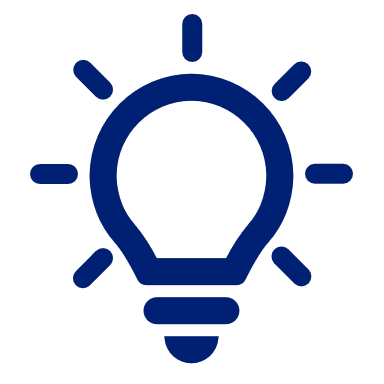 Przywrócony przez OOW/Beneficjenta punkt adresowy wraca do realizacji.
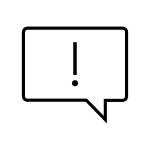 Uwaga! Weryfikacja oświadczeń będzie odbywała się na etapie oceny wniosku o płatność.
miniSIMBA
Przesłanki uzasadniające pozostawienie punktów adresowych
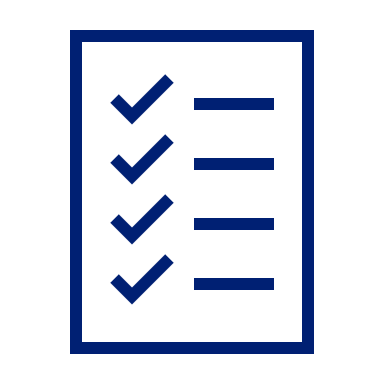 podpisana umowa z GW na realizację wszystkich PA z obszaru,​
rozpoczęte projektowanie przebiegu sieci,​
dokonano zakupu materiałów i urządzeń niezbędnych do realizacji PA,​
rozpoczęta budowa,​
budowa ukończona, dokonano odbiorów technicznych lub proces odbioru w toku,​
koncepcja techniczna objęcia zasięgiem (PA znajduje się na trasie budowanej sieci do pozostałych PA, opłacalność budowy).
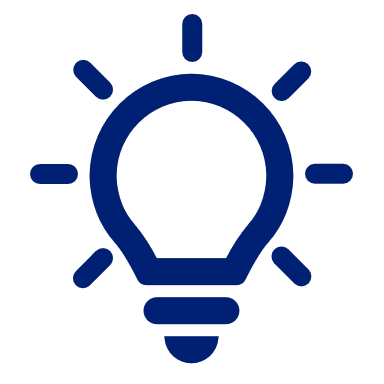 Przesłanki będą do wyboru w miniSIMBA
Dziękujemy za uwagę
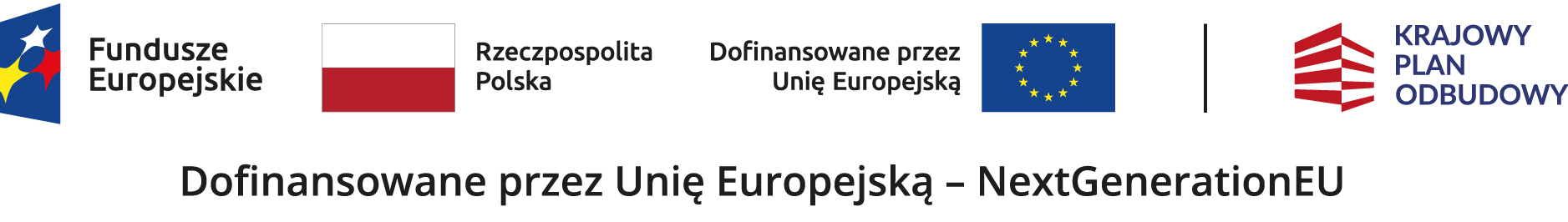